Bangalore Branch of SIRC of ICAI 
One Day Seminar on Investor Awareness Programme
March 2, 2019
Taxation of Investments – Cross Border Transactions
P V SRINIVASANCorporate Advisor
Email: pvs@pvsadvisors.com
Mobile: +919845057597
1
1
Income Taxation
Sources of Income
Residence Status of the Person
Outside the Country
Non Resident
Resident
Within the Country
Deemed inside the Country
International Taxation
Non-Resident
Sources Deemed inside the Country
Sources within another Country
2
2
3
Section 2(17): Company means –
Any Indian company; or
Any body corporate incorporated by or under the laws of a country outside India; or
Any institution, association or body which is or was assessable as a company for any assessment year under the Indian Income Tax Act, 1922 or which is or was assessable or was assessed under this Act as a company for any assessment year commencing on or before the 1st day of April, 1970; or
Any institution, association or body, whether incorporated or not and whether Indian or non-Indian, which is declared by general or special order of the Board to be a company; or
Provided that such institution, association or body shall be deemed to be a company only for such assessment years as may be specified in the declaration.
4
Sec 2(22A): Domestic company means an Indian Company which, in respect of its income liable to tax under the Act, has made the prescribed arrangements for the declaration and payment, within India, of the dividends (including dividends on preference shares) payable out of such income.
Sec 2(23A): Foreign company means a company which is not a domestic company.
Sec 2(26): Indian company means a company formed and registered under the Companies Act, 1956, and includes-
A company formed and registered under any law relating to companies formerly in force in any part of India (other than the State of J&K and the Union Territories specified in sub-clause (iii));
ia) A corporation established by or under a Central, State or Provincial Act;
Ib) Any institution, association or body which is declared by the Board to be a company under clause (17);
In the case of the State of J&K, a company formed and registered under any law for the time being in force in that State;
In the case of any of the UT of Dadra and Nagar Haveli, Goa, Daman and Diu, and Pondicherry, a company formed and registered under any law for the time being in force in that UT.
Provided that the registered or, as the case may be, principal office of the company, corporation, institution, association or body in all cases is in India.
5
Dividend
6
Dividends – Definition in the Income-tax Act, 1961
“Dividend” – [Section 2(22)]: includes any distribution by a company to its shareholders:
of accumulated profits entailing release of any part of the assets of the company;
of debentures, debenture-stock, or deposit certificates in any form, and to its preference shareholders of bonus shares to the extent to which the company has accumulated profits;
on its liquidation, to the extent of accumulated profits immediately before liquidation;
on the reduction of its capital, to the extent to which company possesses accumulated profits.
any payment by a closely held company, as advance or loan to a beneficial owner of shares, (not being shares entitled to a fixed rate of dividend whether with or without a right to participate in profits) holding minimum 10% of the voting power, or to any concern in which such shareholder is a member/partner and has a substantial interest to the extent of accumulated profits;
7
Dividends – Definition in the DTAA
Illustrative – Article 10(3) of the India-US DTAA:  Dividend as used in this article means
Income from shares or other rights, not being debt-claims, participating in profits,
Income from other corporate rights which are subjected to the same taxation treatment as income from shares by the taxation laws of the State of which the company making the distribution is a resident; and
Income from arrangements, including debt obligations, carrying the right to participate in profits, to the extent so characterised under the laws of the Contracting State in which the income arises.
8
When is dividend taxable?
Section 8 : Dividend Income
For the purpose of inclusion in the total income of an assessee, - 
Any dividend declared by a company or distributed or paid by it within the meaning of clauses under Sec 2(22) shall be deemed to be the income of the previous year in which it is so declared, distributed or paid, as the case may be.
Any interim dividend shall be deemed to be the income of the previous year in which the amount of such dividend is unconditionally made available by the company to the member who is entitled to it.
Article 10 : Dividends
Dividend paid by a company which is resident of a Contracting State.
9
Taxation of Dividend
Sec 115-O: Applicable to Domestic Company.
Tax on distributed profits – Dividend Distribution Tax (DDT).
Any amount declared, distributed or paid by such company by way of dividends (whether interim or otherwise)
Tax rate : 
15% for dividends referred to clauses (a) to (d) of section 2(22);
30% for dividends referred to clause (e ) of section 2(22)
Reduction: Dividend received by a domestic company during the financial year from its subsidiary:
Where such subsidiary is a domestic company, and the subsidiary has paid DDT payable on such dividend;
Where such subsidiary is a foreign company, the tax is payable by the domestic company u/s 115BBD on such dividends.
Grossing up: Dividends to be increased to such amount as would, after reduction of the DDT on such increased amount at the specified rate, be equal to the net distributed profits.  Effective rate is 20.56%.
10
Dividends income of non-resident / foreign company
*plus applicable SC & EC
11
Taxation of share buy-back
Sec 115QA: Applicable to Domestic Company.
Scope : Tax on distributed income on buy-back of shares (not being shares listed on a recognised stock exchange).
Buy-back means purchase by a company of its own shares in accordance with the provisions of any law for the time being in force relating to companies.
Distributed income: Means the consideration paid by the company on buy-back of shares as reduced by the amount, which was received by the company for issue of such shares, determined in the manner prescribed [Rule 40BB]
Tax rate: 20% on distributed income
12
Taxation of dividends under DTAA
Dividends paid by a company which is resident in a Contracting State to a resident of the other Contracting State may be taxed in that other State.
However, such dividends may also be taxed in the Contracting State of which the company paying the dividends is resident, and according to the laws of that State, but if the beneficial owner of the dividends is a resident of the other Contracting State, the tax so charged shall not exceed :
15% of the gross amount of the dividends if the beneficial owner is a company which owns atleast 10% of the voting stock of the company paying the dividends;
25% of the gross amount of the dividends in all other cases. 
Article 7 shall apply if the beneficial owner of the dividends, being a resident of a Contracting State carries on business in the other Contracting State through a PE and the dividends are attributable to such PE.
13
Dividend received – Section 115BBD
Total income of Indian company includes any income by way of dividends, declared, distributed by a specified foreign company.
Income tax payable @ 15% on the income by way of dividends.
No deduction in respect of any expenditure or allowance shall be allowed to the assessee under the provisions of the Act in computing its income by way of dividends.
Dividends: Same as in Sec 2(22) other than clause (e).
Specified foreign company: Foreign company in which the Indian company holds 26% or more in nominal value of the equity share capital of the company.
14
Interest
15
Interest – Definition in the Income-tax Act, 1961
“Interest“ [Section 2(28A)] – 
Interest payable in any manner in respect of any moneys borrowed or debt incurred;
Includes – 
deposit, claim or other similar right or obligation
any service fee or other charge in respect of the moneys borrowed or debt incurred or
in respect of any unutilized credit facility.

“Interest on securities" [Section 2(28B)]–
Interest on any security of the Central/State Government;
Interest on debentures or other securities for money issued by or on behalf of a local authority or a company or a corporation established by a Central, State or Provincial Act ;
16
Interest – Definition in the DTAA
Illustrative – Article 11(4) of the India-US DTAA – 
“Interest” – 
Income from debt-claims of every kind – 
whether or not secured by mortgage, and
whether or not carrying a right to participate in the debtor's profits,
b. Includes – 
income from Government securities, and
income from bonds or debentures, including premiums or prizes attaching to such securities, bonds, or debentures.
c. Excludes – Penalty charges for late payment.

“Interest” does not include income dealt with in Article 10 (Dividends).
17
When is interest taxable?
Sec 145 : Allows option of method of accounting to the assessee for business income and income from other sources.

Sec 9(1)(v):  Income by way interest payable by
 the Government; or
Resident with exceptions.
Non-resident for debt incurred or monies borrowed and used for  business or profession carried on in India.

DTAA: Article 11: Interest arising in a Contracting State and paid to resident of the other State may be taxed in the other State.
18
Interest
* plus applicable SC & EC
19
Interest
* plus applicable SC & EC
20
Interest
* plus applicable SC & EC
21
Capital Gain
22
Capital Gains
Profits/gains arising from transfer of a capital asset
Most DTAAs provide the levy of tax as per domestic law for movable assets.
Capital asset – [Section 2(14)]
property of any kind whether or not connected with business or profession - includes any rights in or in relation to an Indian company, including rights of management or control or any other rights whatsoever;
any securities held by a Foreign Institutional Investor;
Agricultural land in India;
 6% Gold Bonds, 1977, or 7% Gold Bonds, 1980, or National Defence Gold Bonds, 1980, or Special Bearer Bonds, 1991, issued by the Central Government ;
Gold Deposit Bonds.
Excludes – stock-in-trade, personal effects.
23
Capital Gains
* plus applicable SC & EC
24
DTAA Provisions
25
Valuation
26
Receipt of property without/inadequate consideration
Section 56(2)(x)
Receipt of any property by any person from any person or persons after 01.04.2017 (subject to specified exemptions in the Proviso)
Property – 
Sum of money exceeding Rs.50,000/-;
Immovable property
Property other than immovable property
Scope – Any person from any person or persons
27
Receipt of property without/inadequate consideration
Valuation Issues in Section 56(2)(x) – 
a) Immovable property – 
Without consideration - Stamp duty value
Inadequate consideration – Difference of Stamp duty value and the consideration, if the excess stamp duty value is more than either Rs.50,000 or 5% of the consideration 
b) Property other than immovable property – 
Without consideration – if the aggregate FMV exceeds Rs.50,000/- the aggregate FMV
Inadequate consideration – Difference of aggregate FMV and consideration, if the excess is more than Rs.50,000/-
c) Determination of FMV of property being jewellery, archaeological collections and shares and securities (quoted and unquoted) - as per Rule 11UA of the Income-tax Rules, 1962
28
Taxability of “Other Income” under the DTAA
Illustrative – Article 23 of the India-USA DTAA – 
“Other Income” taxable as per the domestic law, except where the income arises in the other country
Also applicable in respect of immovable property, if the beneficial owner of the income carries on business in the other country through a PE or performs independent personal services through a fixed based in the other country.
29
Transfer Pricing of “Capital Financing”
Domestic Law 
Explanation to Section 92B – Definition of “International Transaction” includes “Capital Financing”.
Capital financing, including – 
any type of long-term or short-term borrowing,
lending or guarantee,
purchase or sale of marketable securities or
any type of advance, payments or deferred payment or receivable or
any other debt arising during the course of business;
DTAA 
Article 9 of the India-USA DTAA (Illustrative) – Adjustment to the amount of tax charged on profits which are included in the profits of the AE, if those profits are made on arm’s length.
30
Transfer Pricing of “Capital Financing”
Bombay High Court in Vodafone India Services Pvt. Ltd. vs. UOI in WP No. 871/2014 dated 10.10.2014
Issue of shares at a premium is on Capital Account and gives rise to no income.
The ALP is meant to determine the real value of the transaction entered into between AEs. It is a re-computation exercise to be carried out only when income arises in case of an International transaction between AEs. It does not warrant re-computation of a consideration received /given on capital account.
It permits re-computation of Income arising out of a Capital Account Transaction, such as interest paid/received on loans taken/given, depreciation taken on machinery etc. All the above would be cases of income being affected due to a transaction on capital account.
31
RBI Master Direction – Foreign Investment – April 6, 2018
Pricing Guidelines
The price of capital instruments should not be less than:
Listed Indian company - the price worked out in accordance with the relevant SEBI guidelines; or
Unlisted Indian company - the valuation of capital instruments done as per any internationally accepted pricing methodology for valuation on an arm’s length basis duly certified by a CA or a SEBI registered Merchant Banker or a practicing Cost Accountant. 

Pricing Guidelines will not apply for – 
investment in capital instruments by a person resident outside India on non-repatriation basis;
any transfer by way of sale done in accordance with SEBI regulations where the pricing is prescribed by SEBI.

CA’s Certificate to the effect that relevant SEBI regulations/guidelines have been complied with has to be attached to the form FC-TRS filed with the AD bank.
32
RBI Master Direction – Foreign Investment – April 6, 2018
Permitted Investments by persons resident outside India
Subscribe/purchase/sale of capital instruments of an Indian company.
Purchase/ sale of capital instruments of a listed Indian company on a recognised stock exchange in India by Foreign Portfolio Investors.
Purchase/ sale of Capital Instruments of a listed Indian company on a recognised stock exchange in India by NRI/OCI on repatriation basis
Purchase/ sale of Capital Instruments of an Indian company or Units or contribution to capital of a LLP or a firm or a proprietary concern by NRI/OCI on a Non-Repatriation basis.
Purchase/ sale of securities other than capital instruments.
Investment in a Limited Liability Partnership (LLP)/Investment Vehicle.
Investment by a Foreign Venture Capital Investor (FVCI).
Issue/ transfer of eligible instruments to a foreign depository for the purpose of issuance of depository receipts by eligible person(s). 
Purchase/ sale of Indian Depository Receipts (IDRs) issued by Companies Resident outside India.
33
Anti Avoidance Provisions
GAAR – Chapter X-A
Applicable w.e.f. 01.04.2018
An arrangement may be declared to be an impermissible avoidance arrangement, if it—
creates rights, or obligations, not ordinarily created between persons dealing at arm's length;
results, directly or indirectly, in the misuse, or abuse, of the provisions
Lacks/deemed to lack commercial substance, in whole or in part; or
is entered into, or carried out, by means, or in a manner, which are not ordinarily employed for bona fide purposes.
34
Anti Avoidance Provisions
Consequences
disregarding, combining or re-characterising any step in, or a part or whole of, the impermissible avoidance arrangement;
reallocating amongst the parties to the arrangement, any accrual, or receipt, of a capital nature or revenue nature; or any expenditure, deduction, relief or rebate;
Re-characterising - 
any equity may be treated as debt or vice versa;
any accrual, or receipt, of a capital nature may be treated as of revenue nature or vice versa; or
any expenditure, deduction, relief or rebate may be re-characterised.
35
Limitation on Benefits
Illustrative – Article 24 of the India-USA DTAA
Treaty benefits confined to the residents of the respective country;
Treaty benefit available to a foreign company in respect of income earned from another country, if - 
more than 50% of the number of shares of each class of the company's shares is owned, directly or indirectly, by one or more individual residents of either of the countries; and
the income of such company is not used in substantial part, directly or indirectly, to meet liabilities (including liabilities for interest or royalties) to persons who are not residents of either of the countries
36
Indirect transfer of shares
Explanation 5 to Section 9(1)
Share or interest in a company or an entity registered or incorporated outside India and which derives substantial value, either directly or indirectly from assets located in India, is deemed as situated in India.
Gains taxable proportionately based on the assets located in India vis-à-vis global assets
Substantial Value – If underlying assets exceed Rs.10 crores and represent minimum 50% of the value of total assets
Value of an asset – FMV of such asset without reduction of liabilities, if any, in respect of the asset as on the date on which the accounting period ends, preceding the date of transfer. 
FMV on the date of transfer is considered if the book value of the assets on the date of transfer > 15% of the book value of the assets as on the last balance sheet date preceding the date of transfer
37
Indirect transfer of shares
Exceptions
Where the transferor of shares/interest in a foreign entity, along with its related parties does not have - 
the right of control or management; and
the voting power or share capital or interest exceeding 5% of the total voting power or total share capital in the foreign company or entity directly/indirectly holding the Indian assets.
38
Questions and Answers
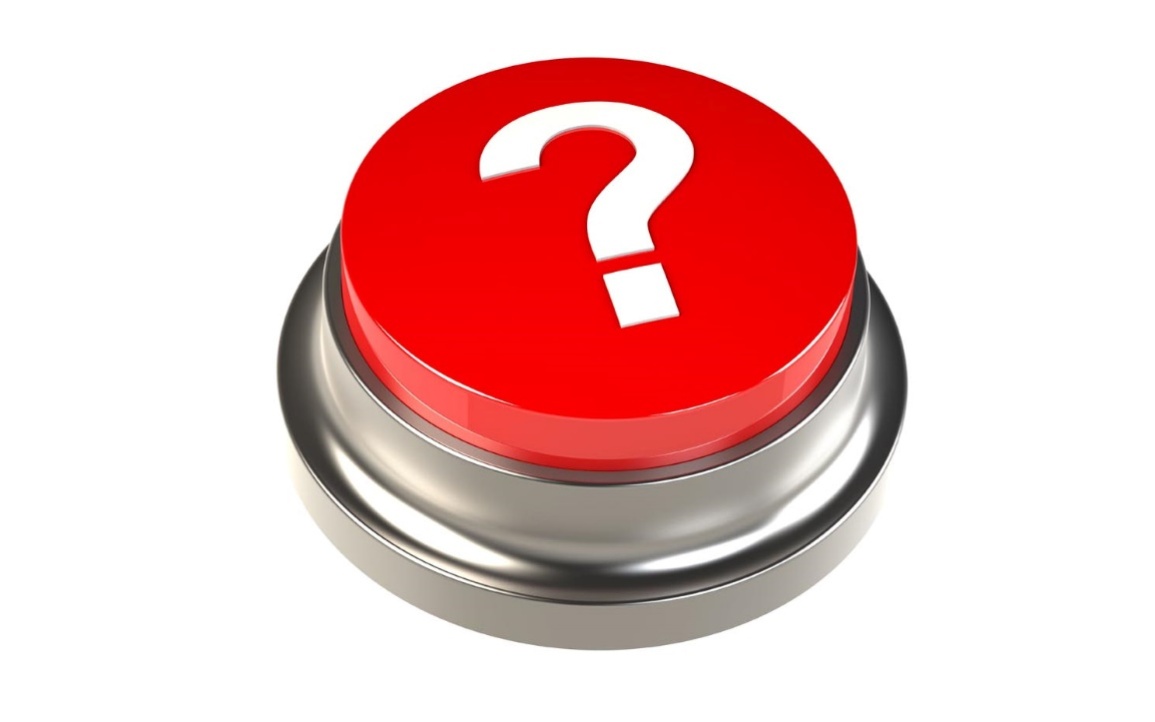 Thank you !
39